Frankfurt am Main
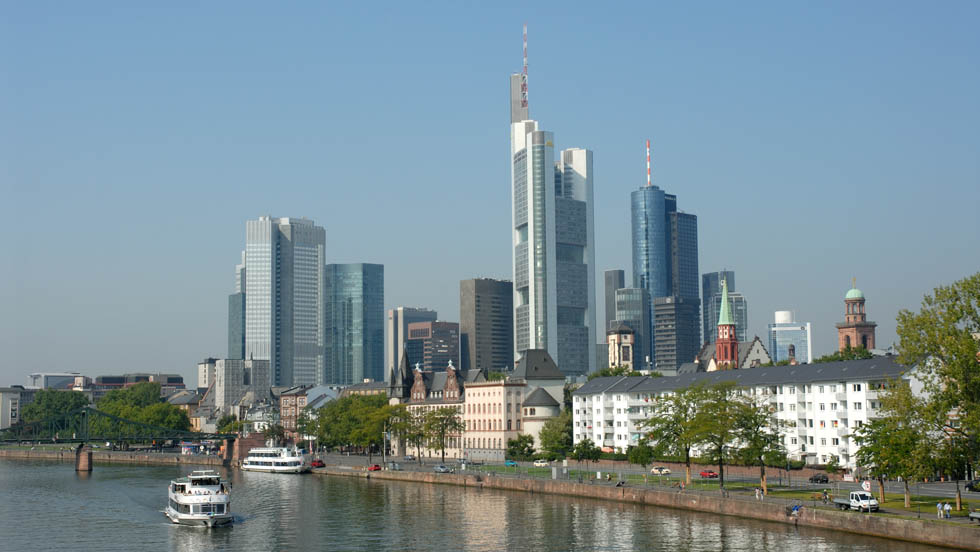 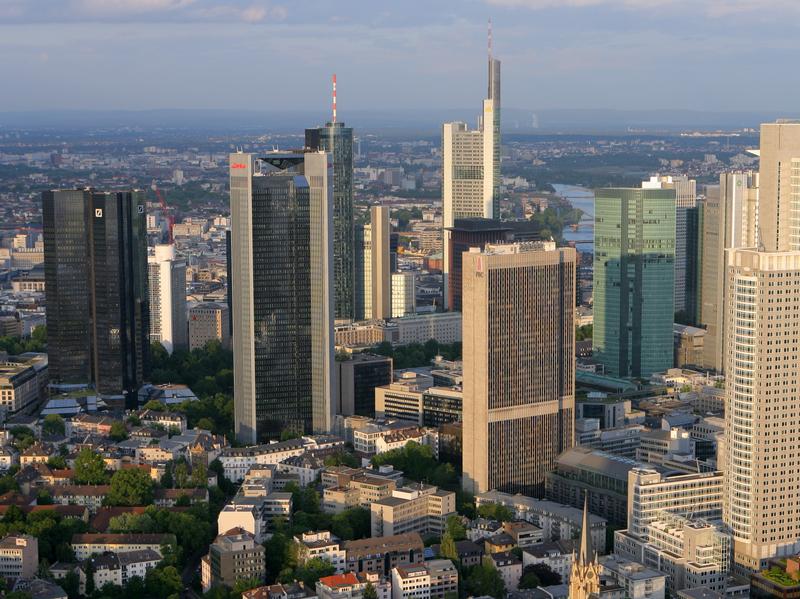 Hamburg
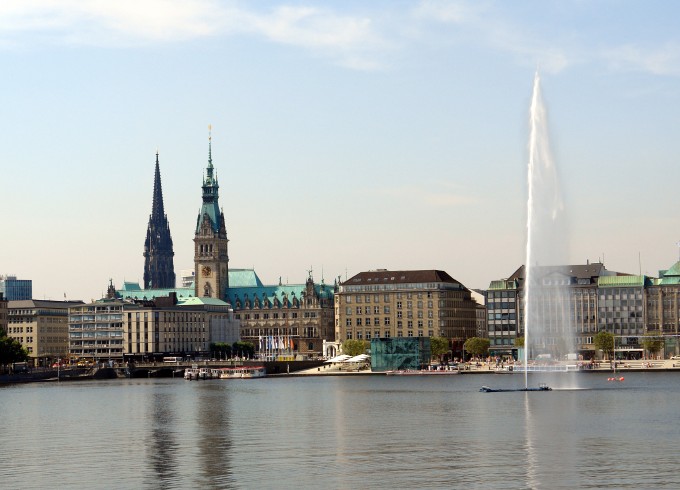 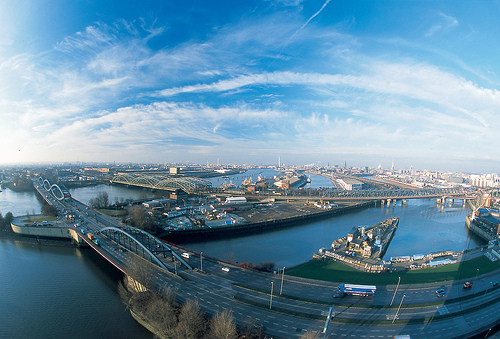 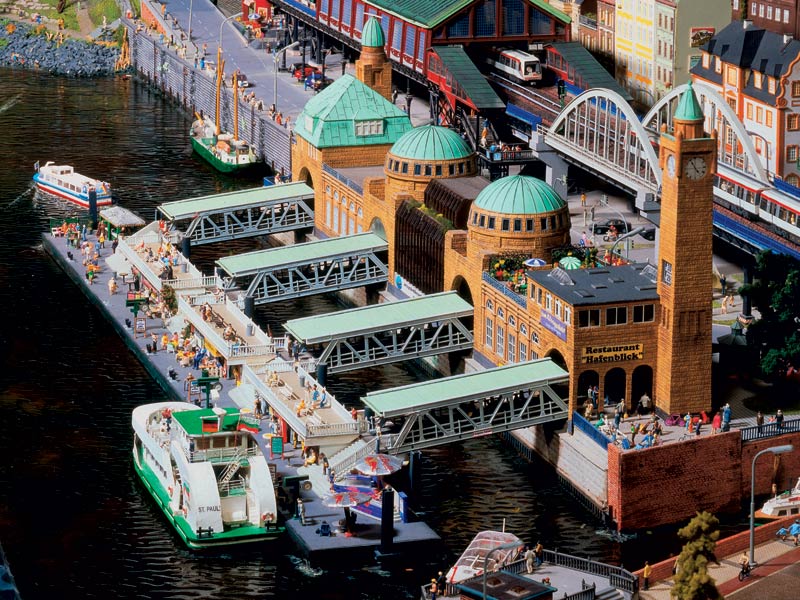 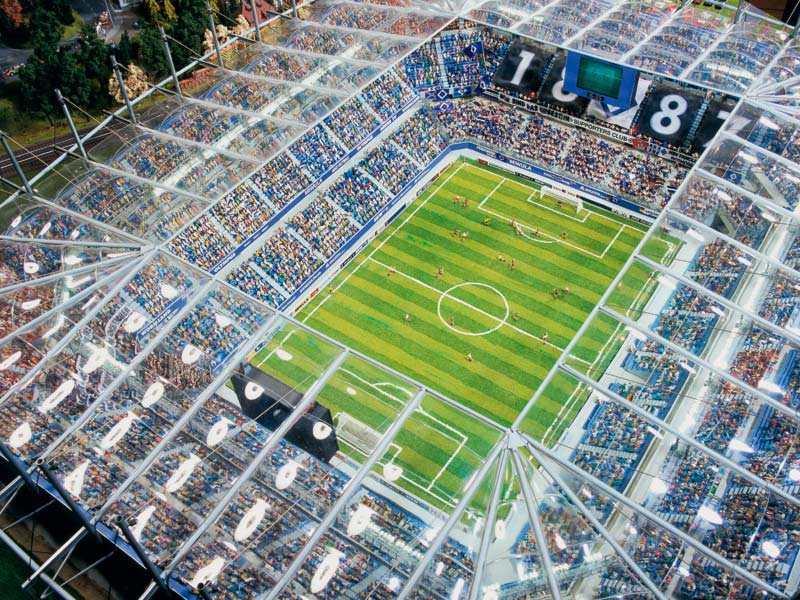 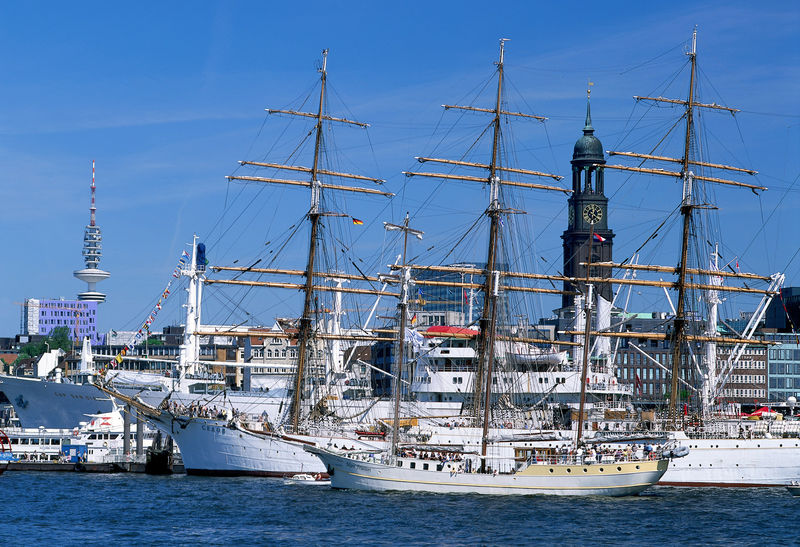 Berlin
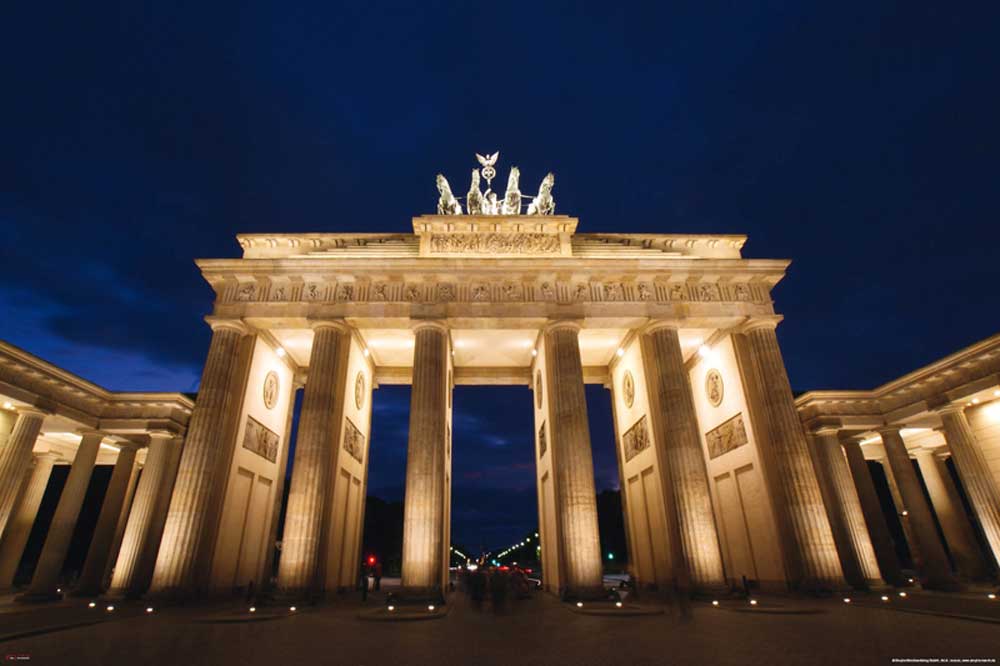 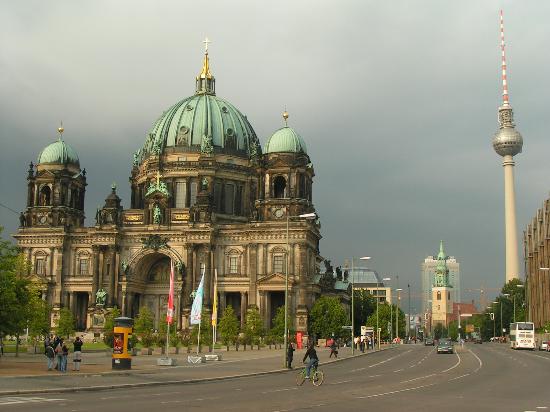 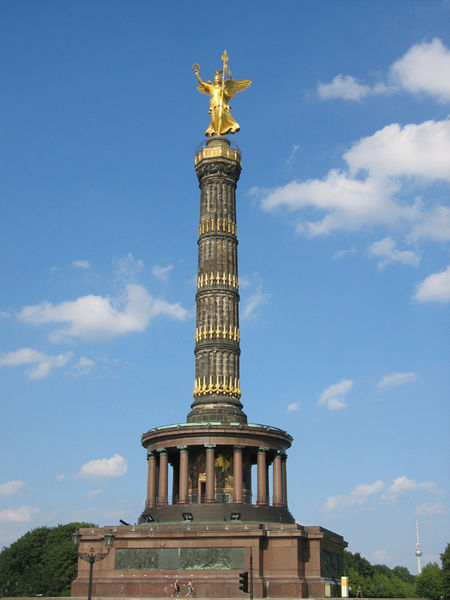 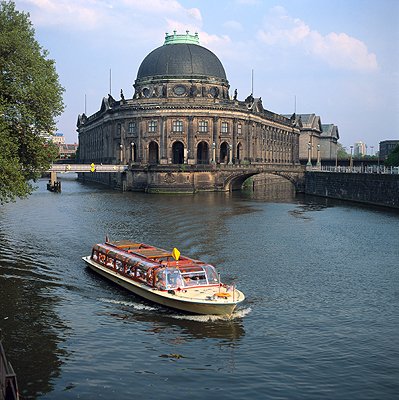 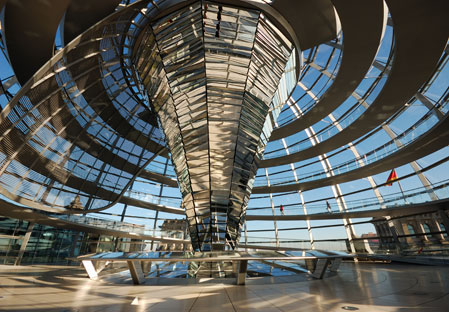 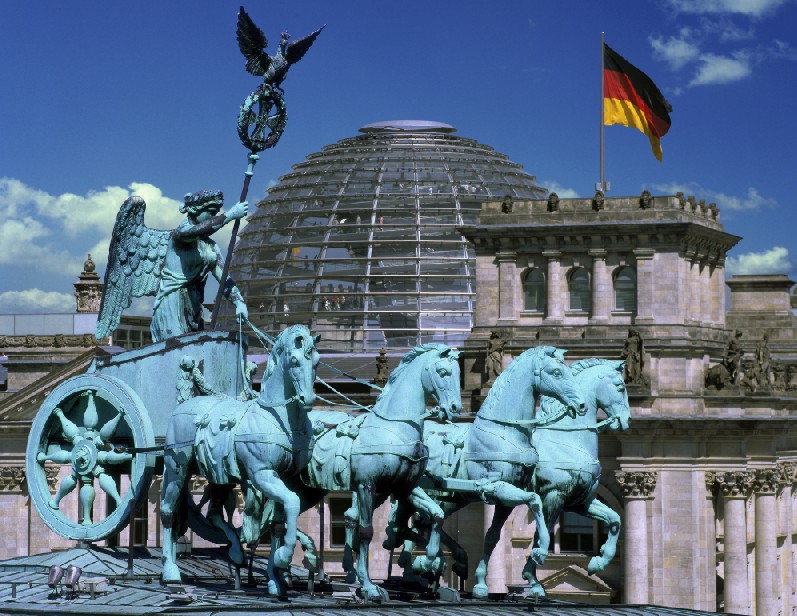 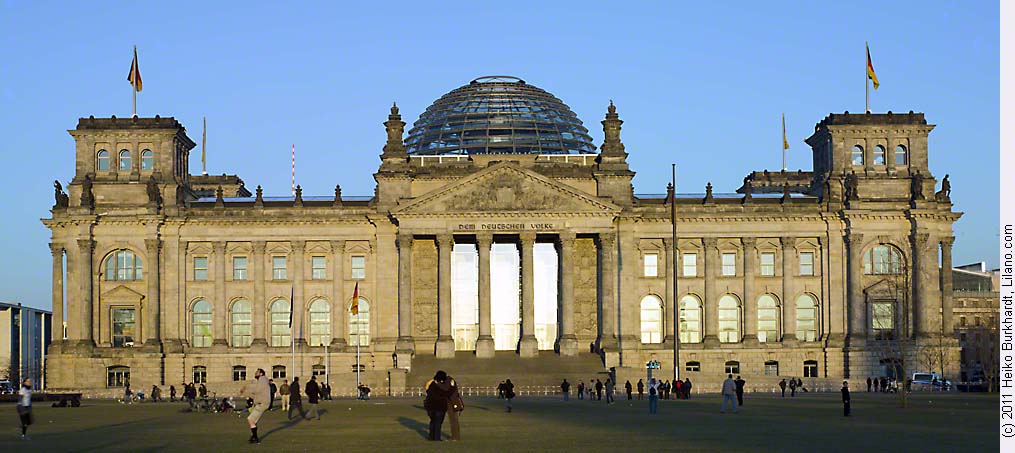 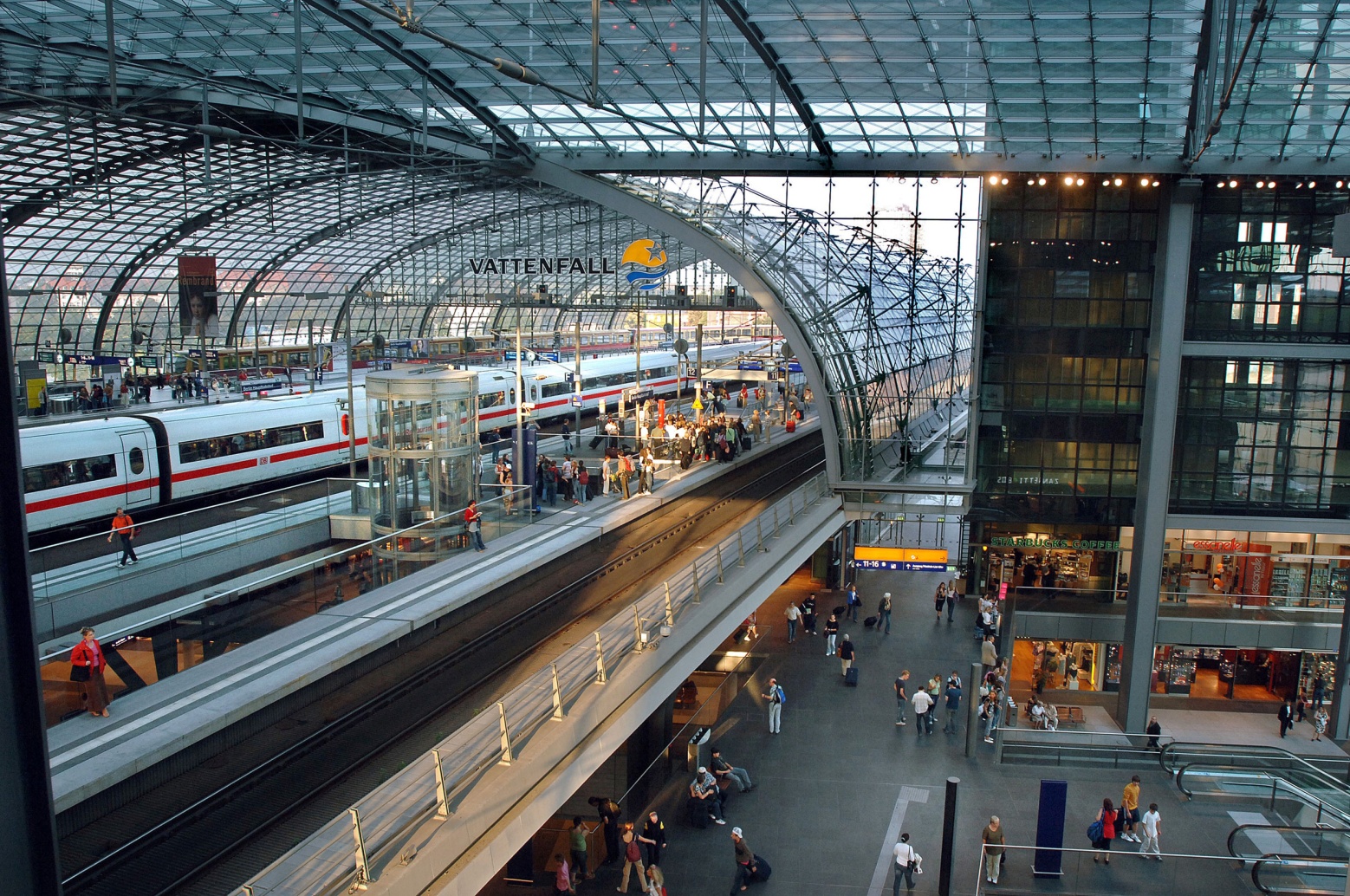 Köln
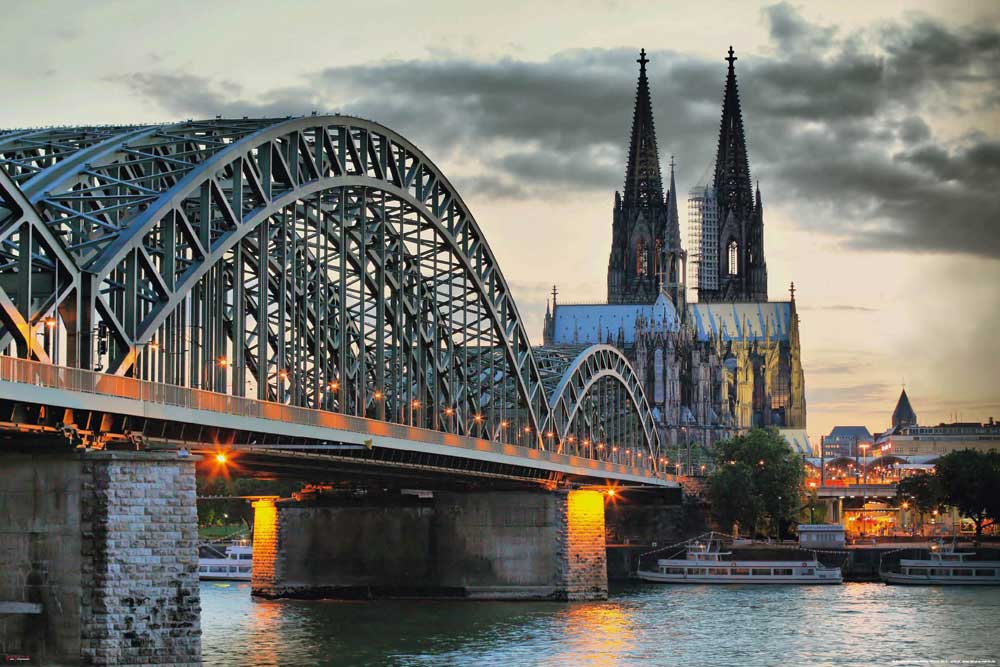 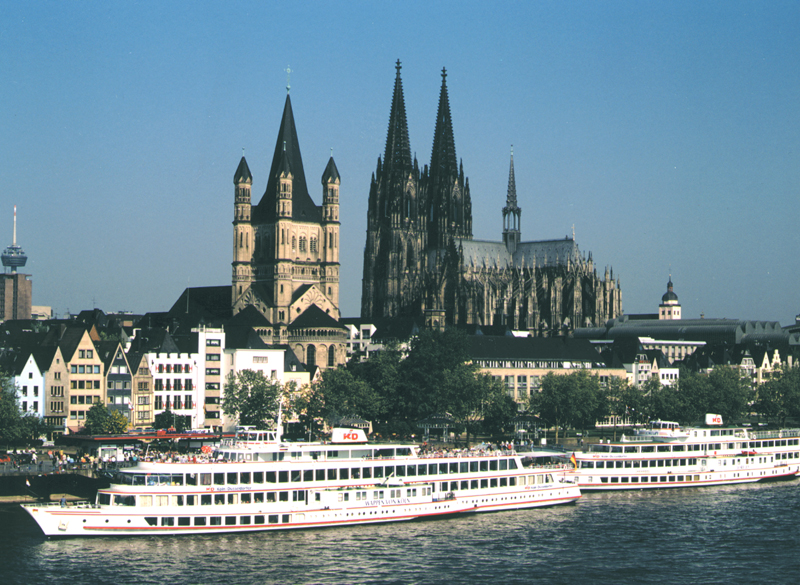 München
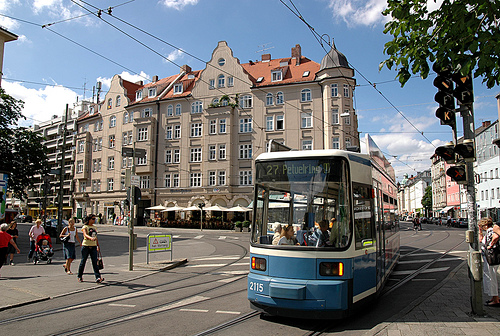 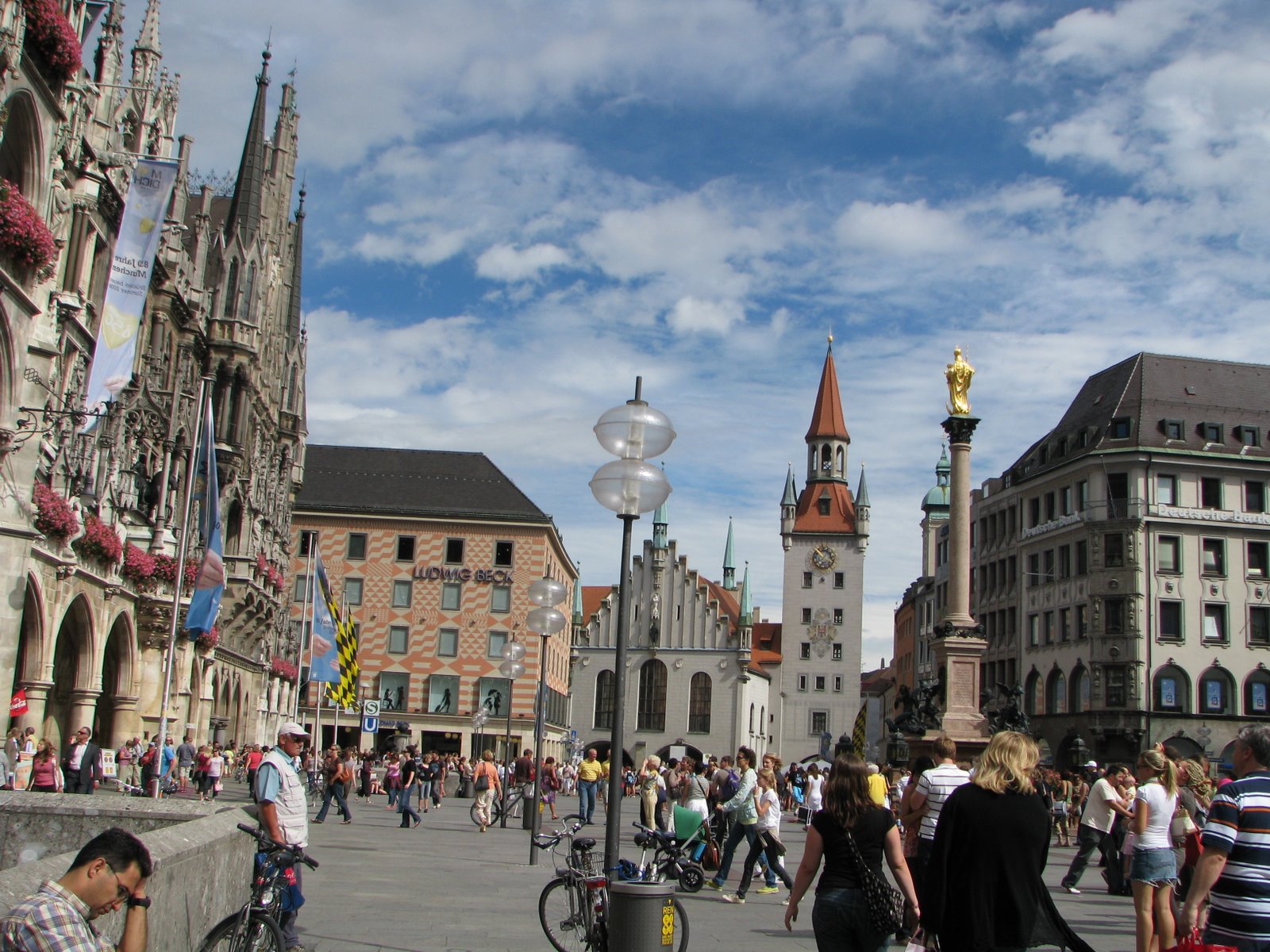 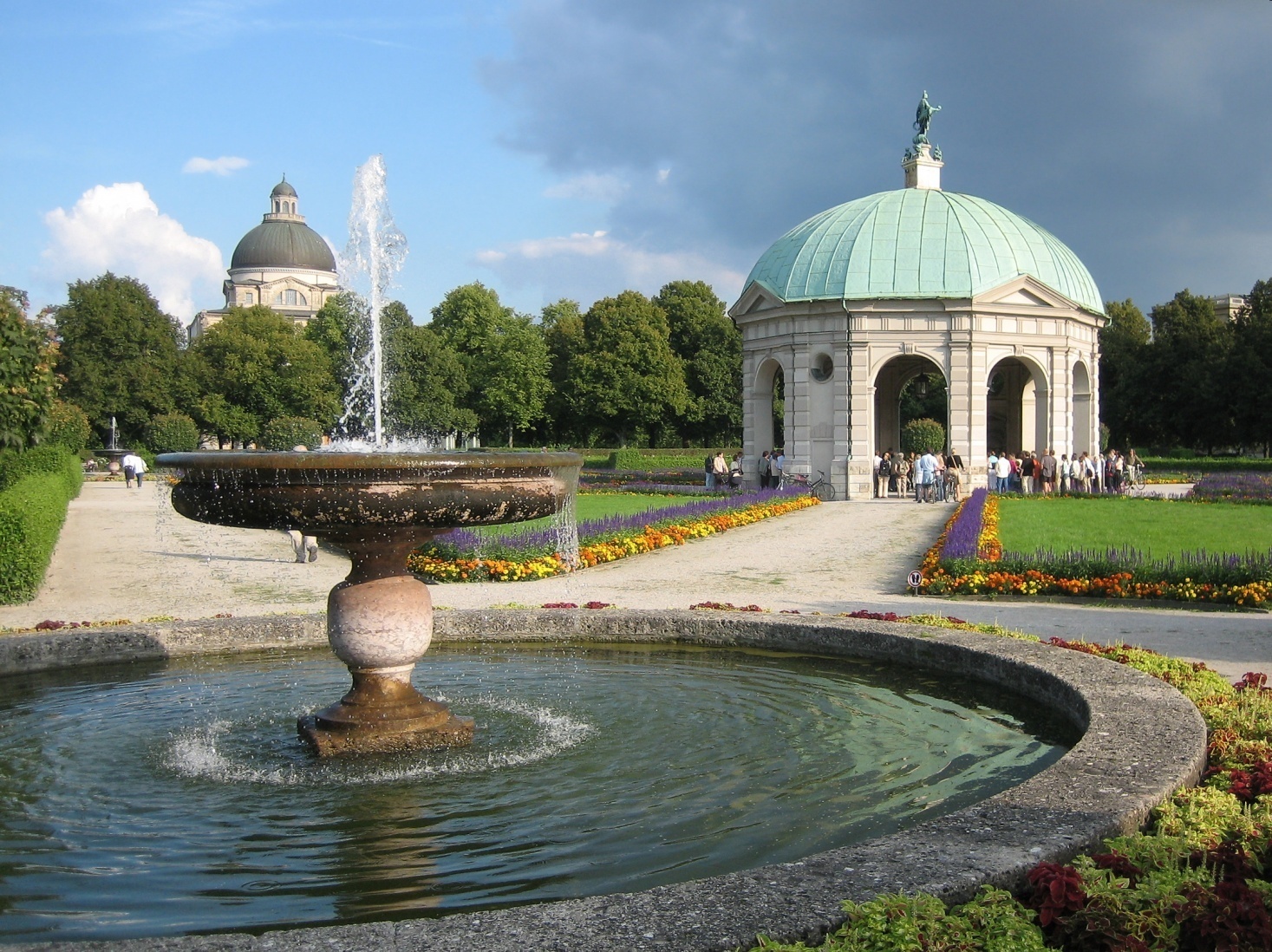 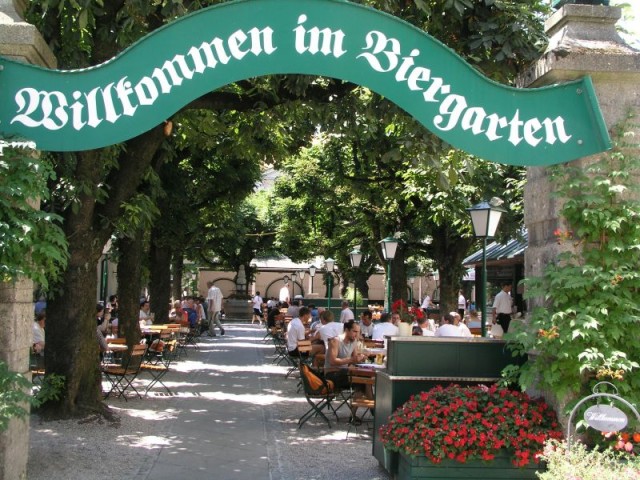 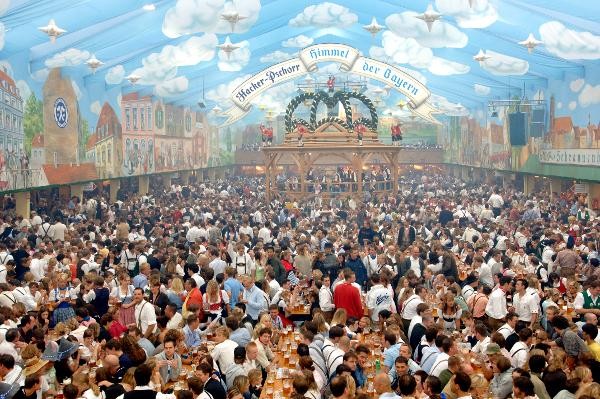 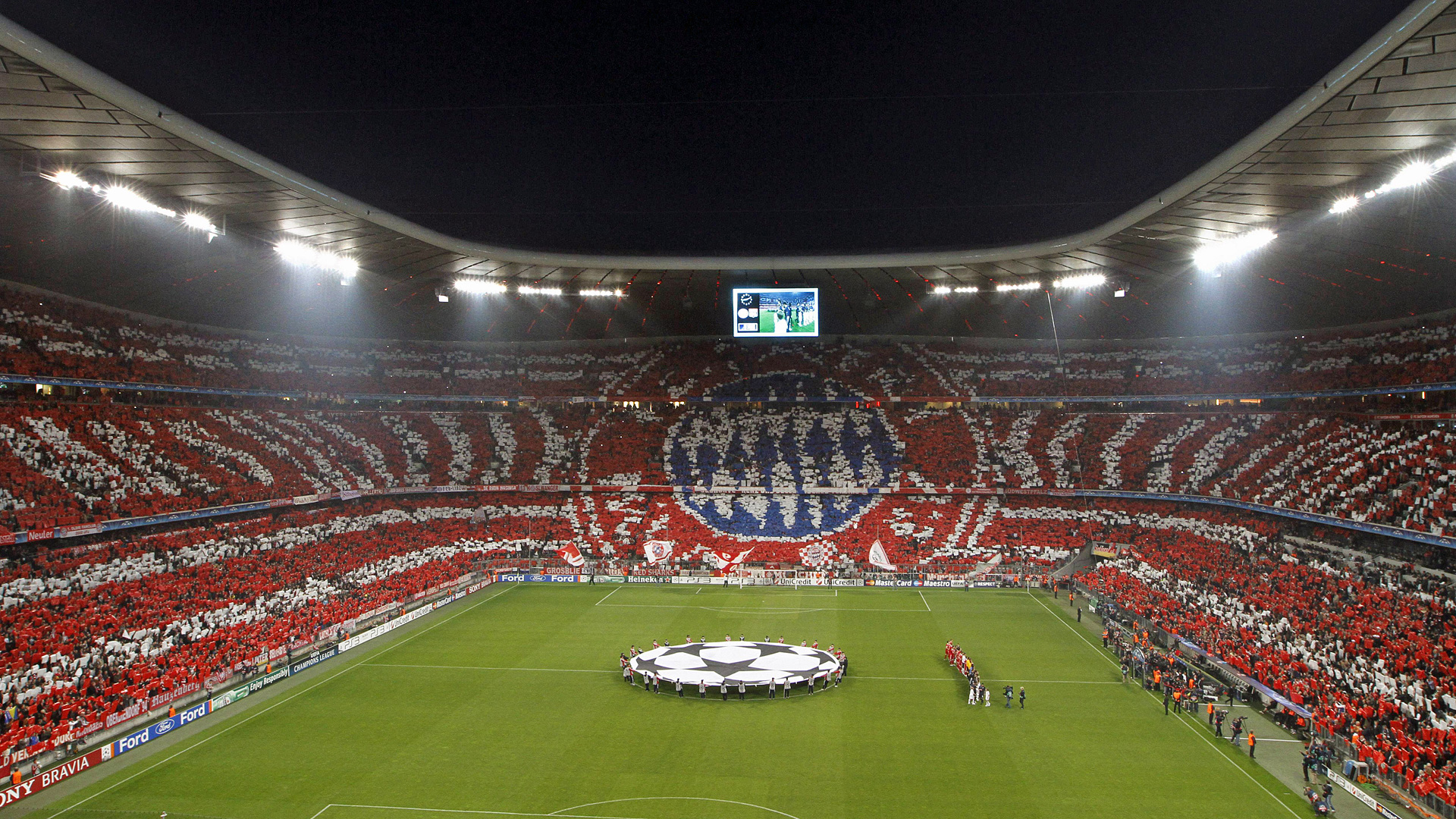 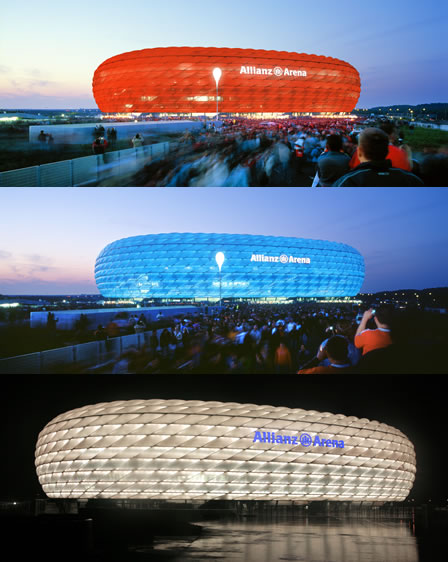 Bonn
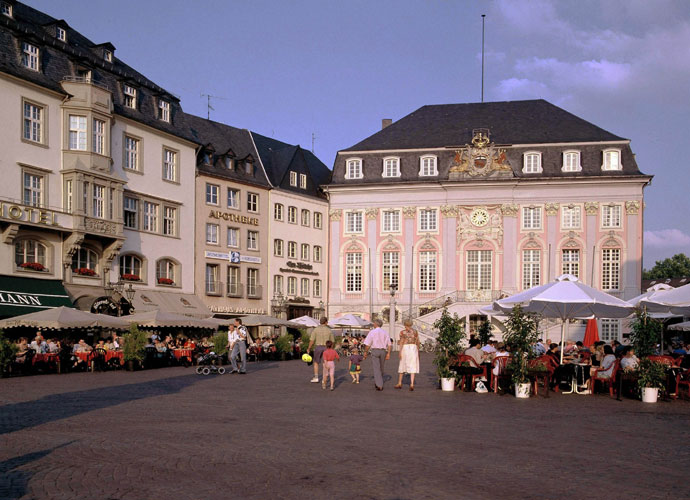 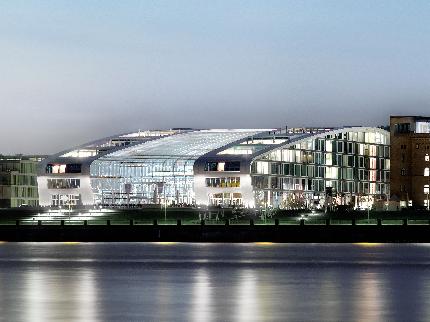 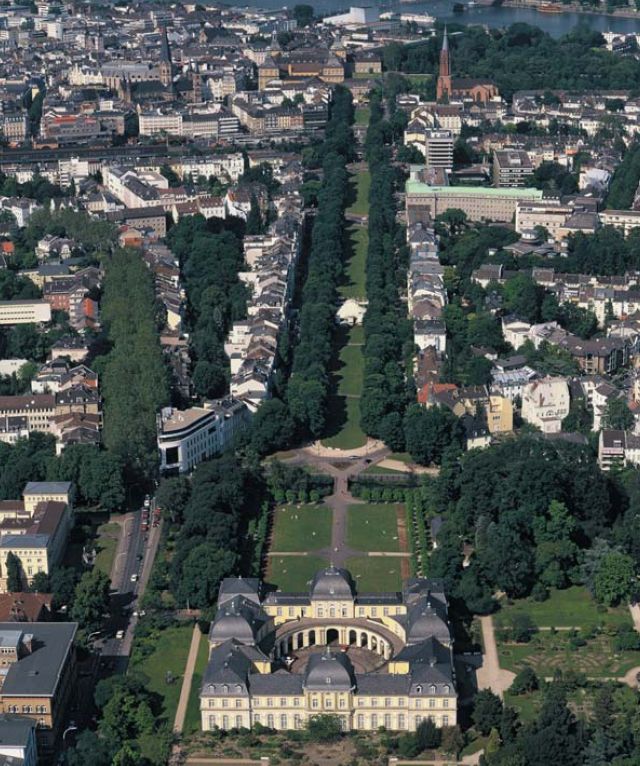 Bodensee
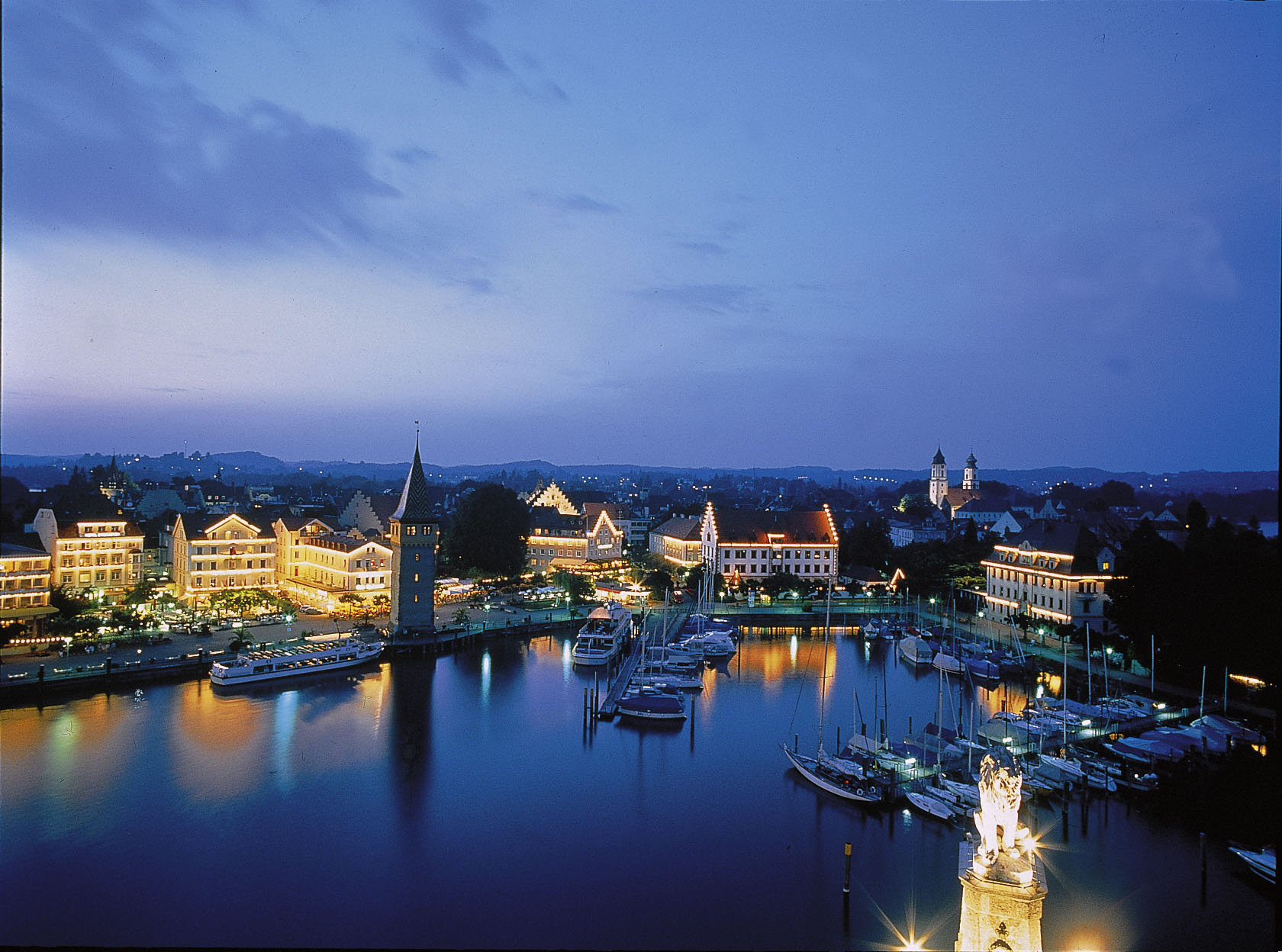 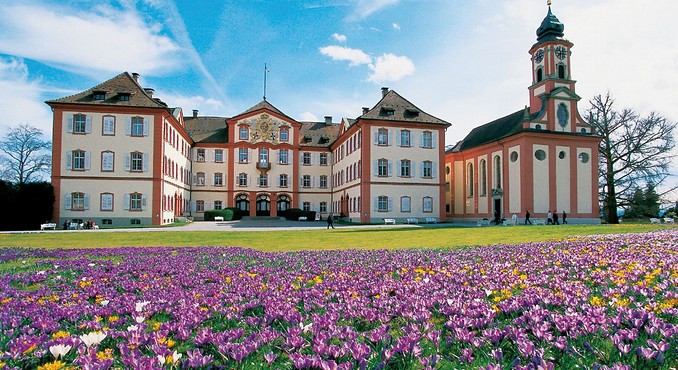 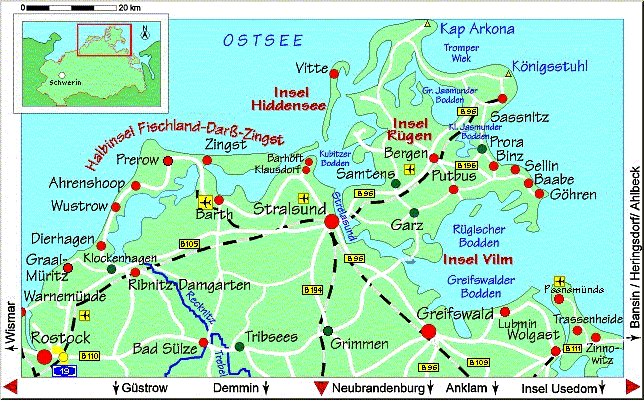 Insel Rügen
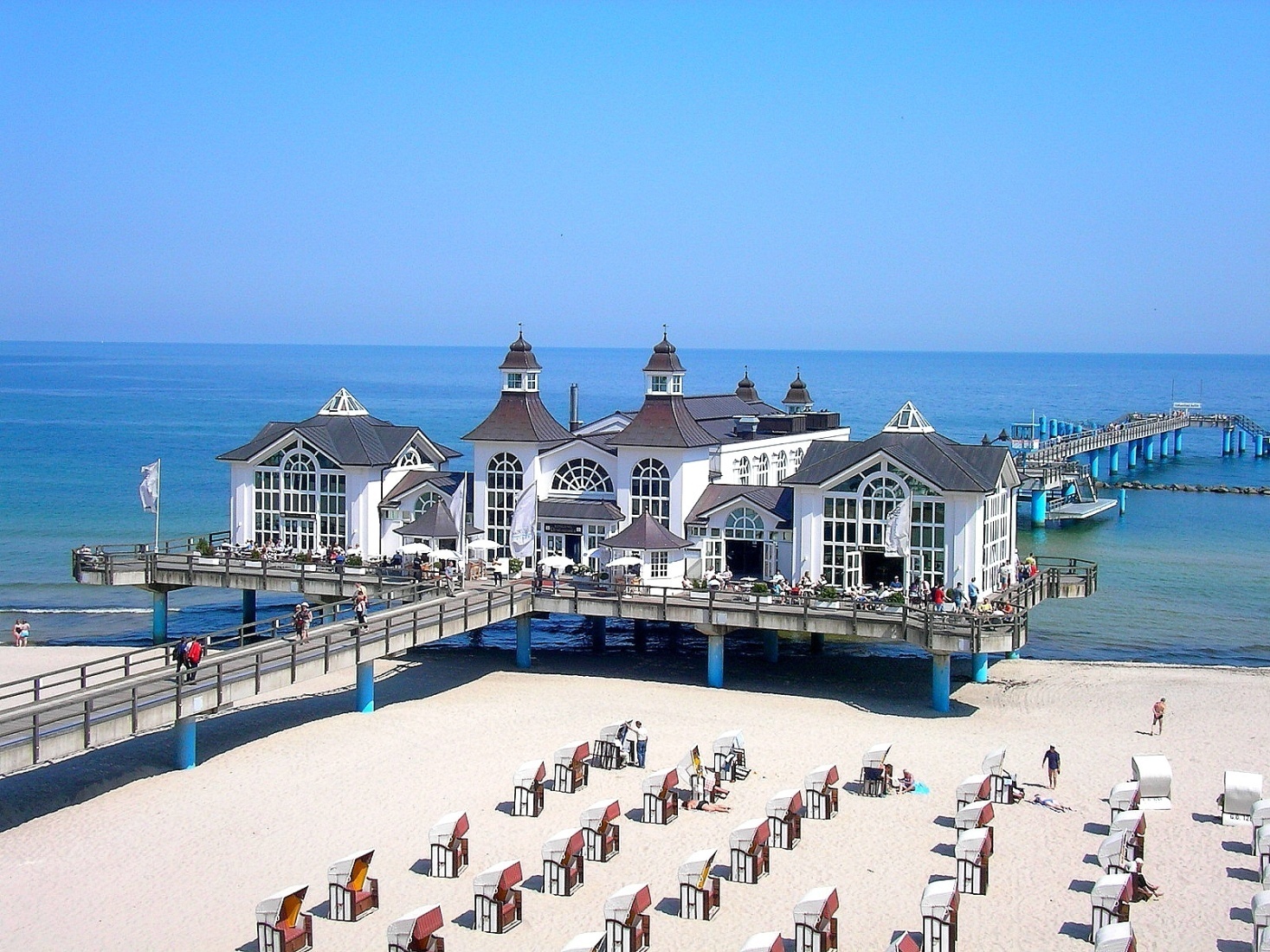 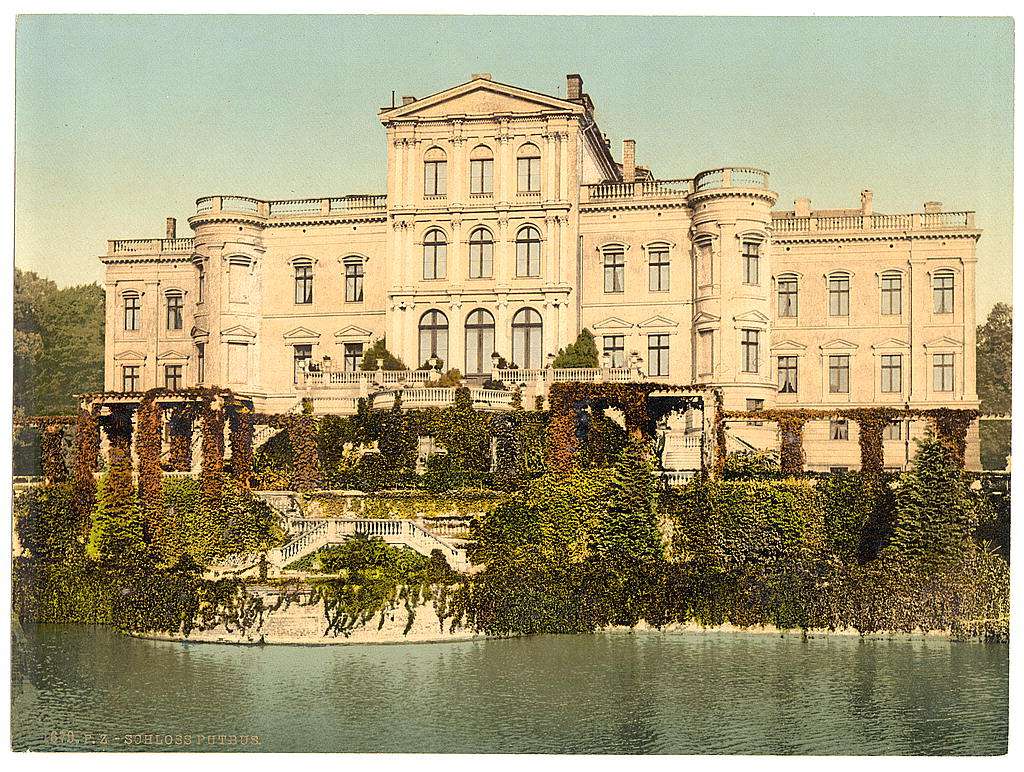 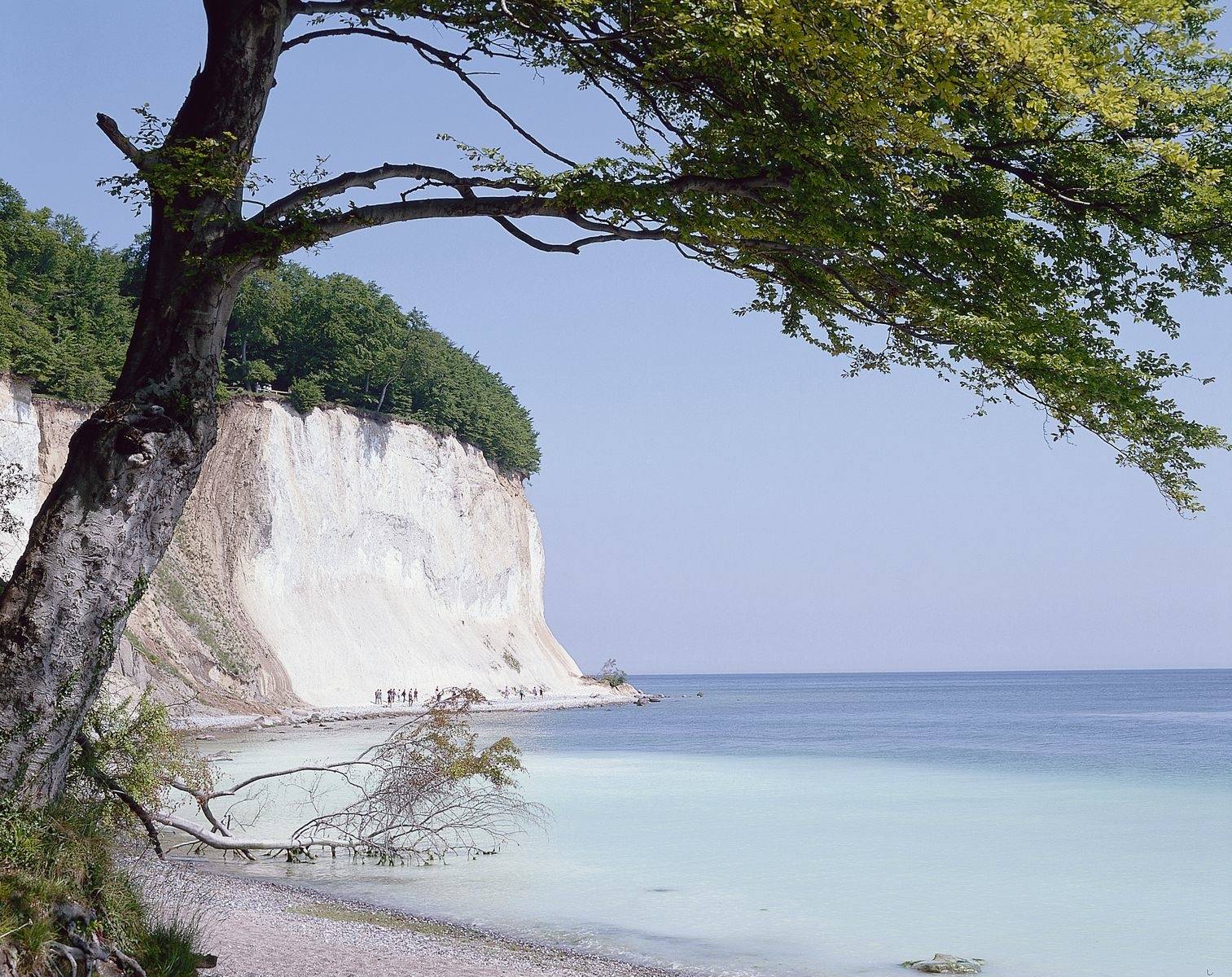 Nürnberg
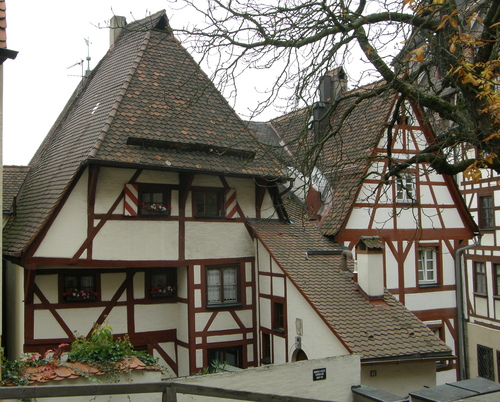 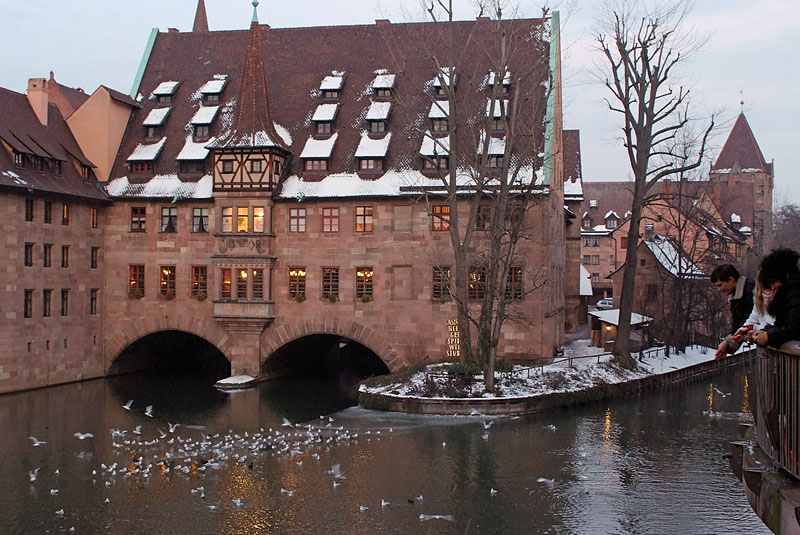 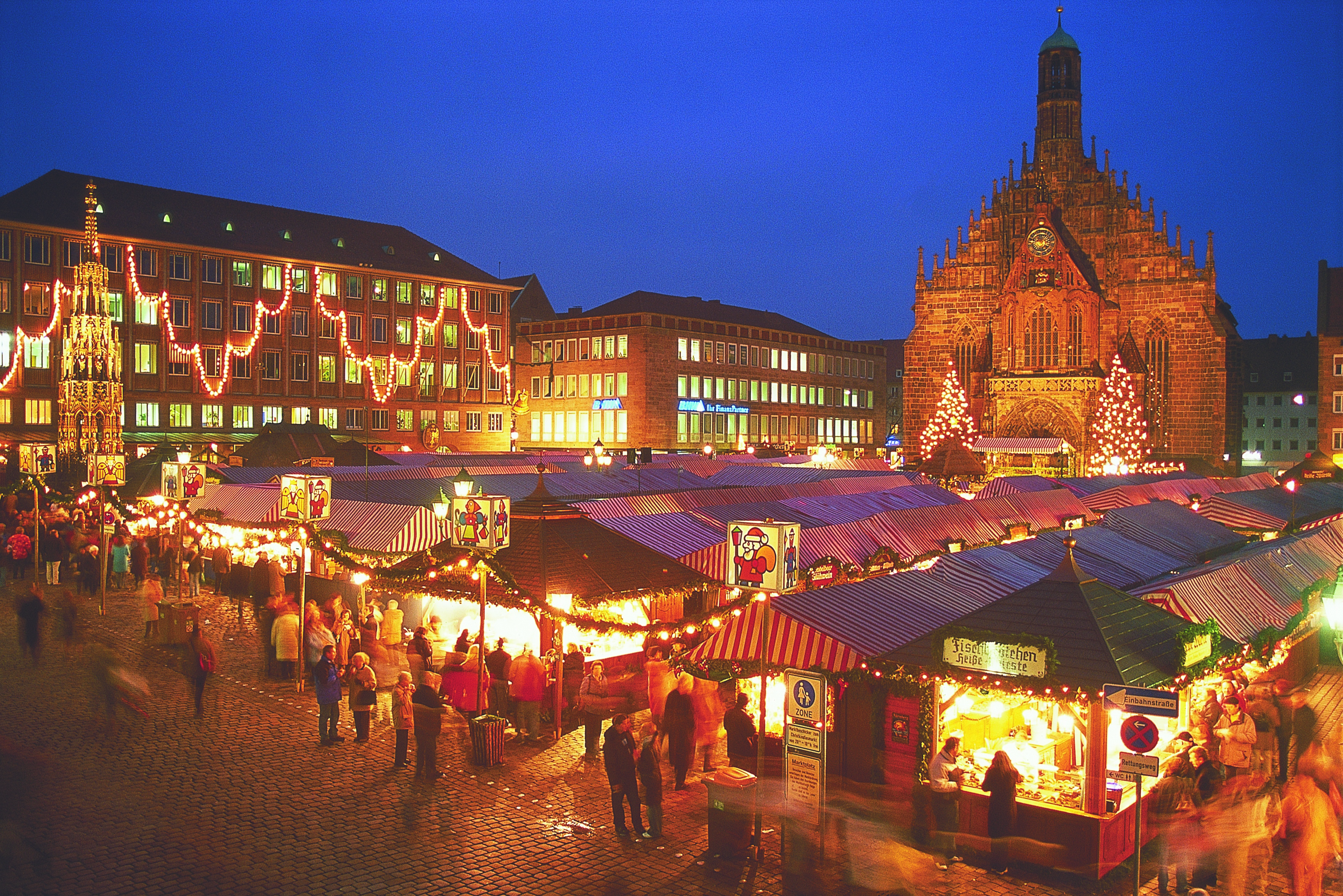 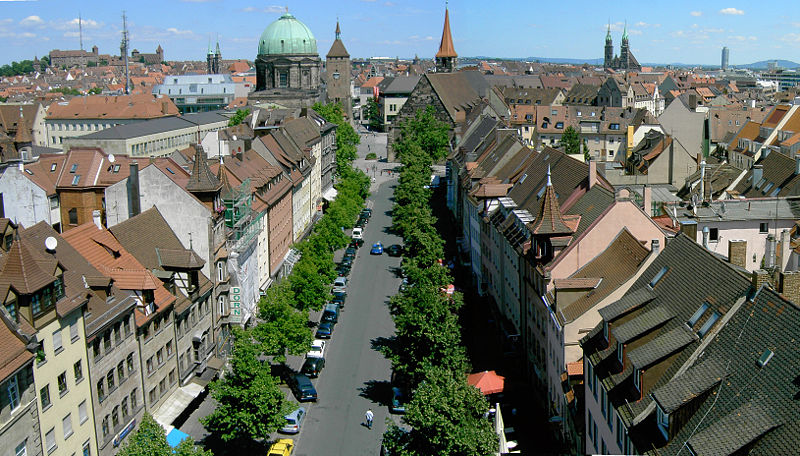 Hannover
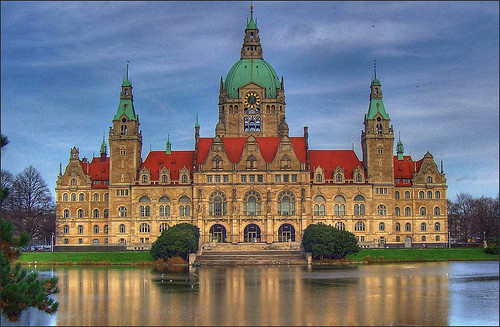 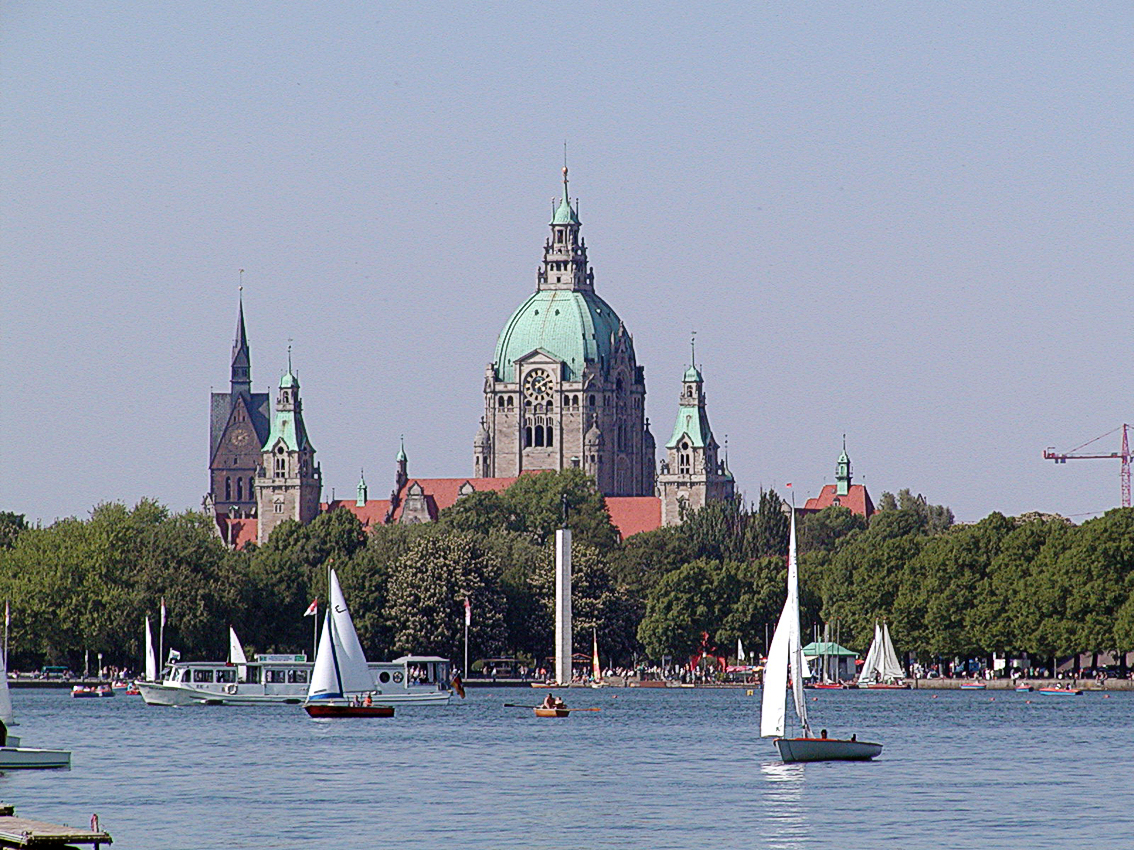 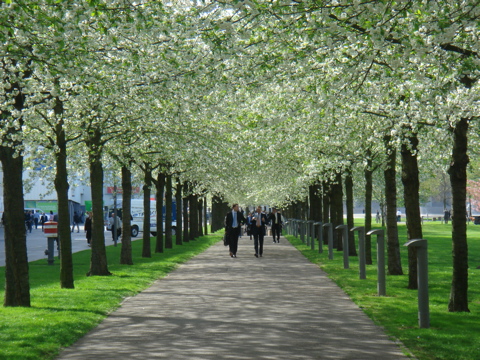 Stuttgart
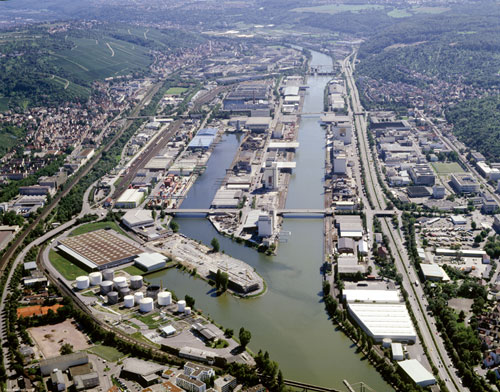 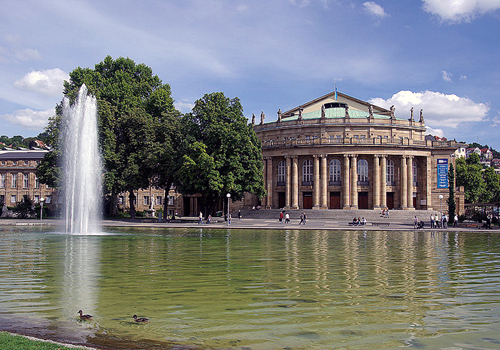 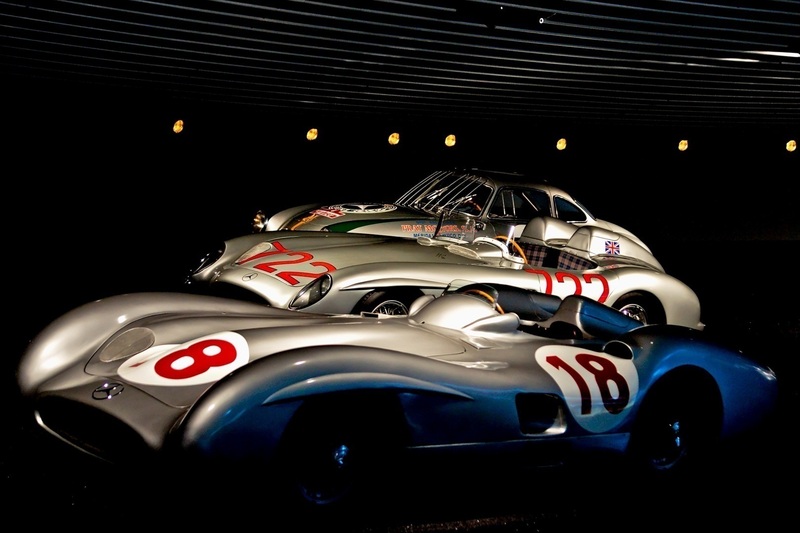 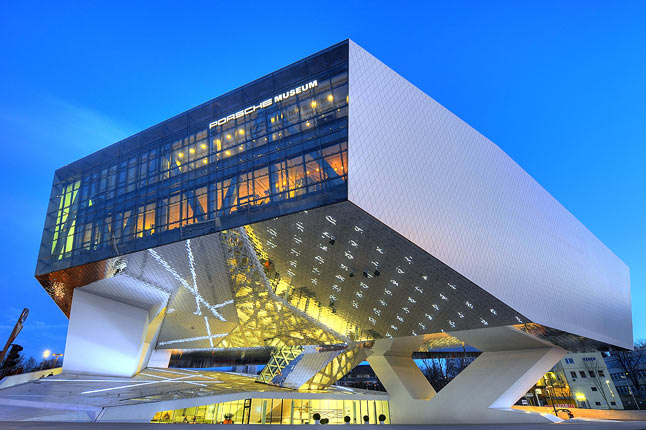 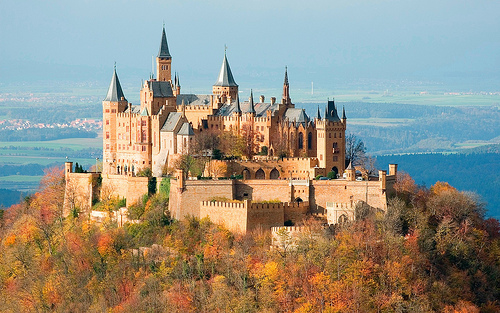 Dresden
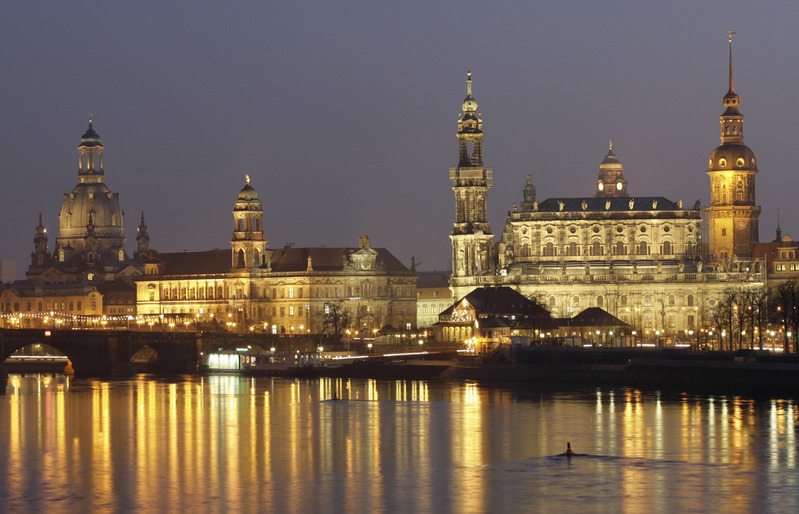 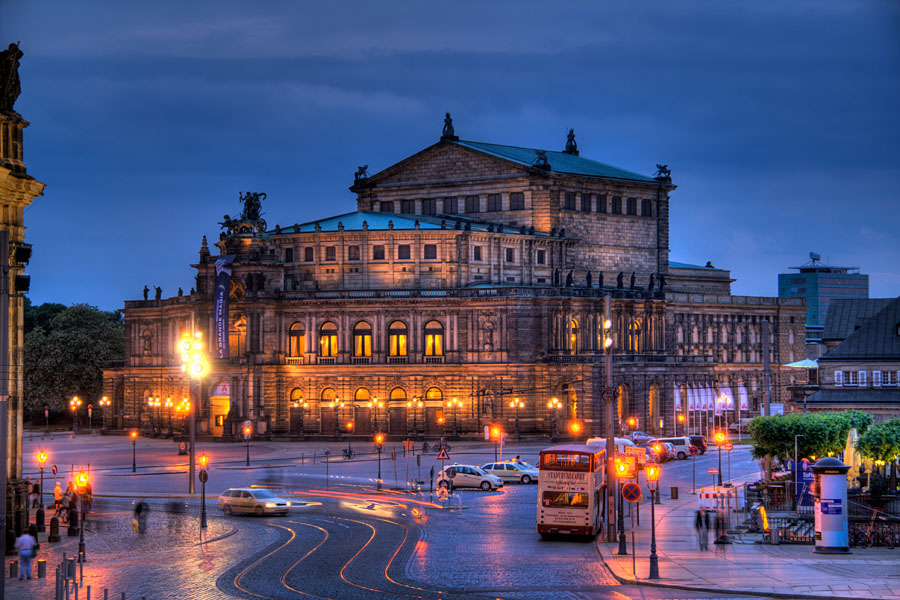 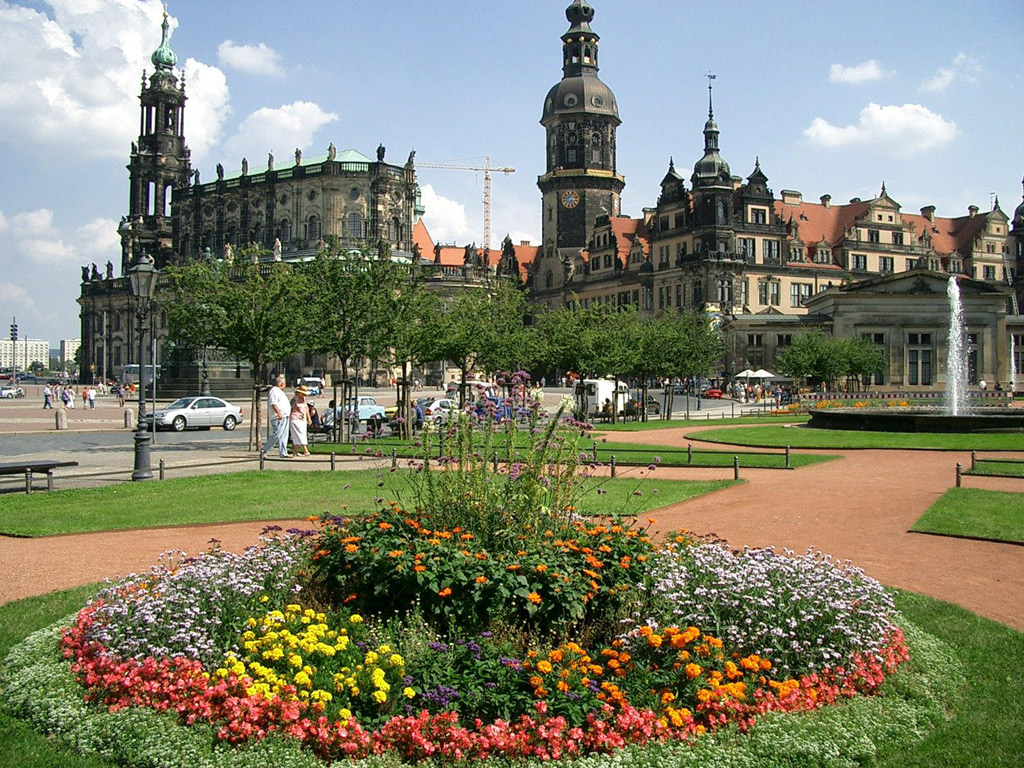 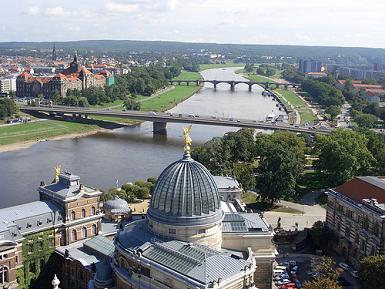 Wolfsburg
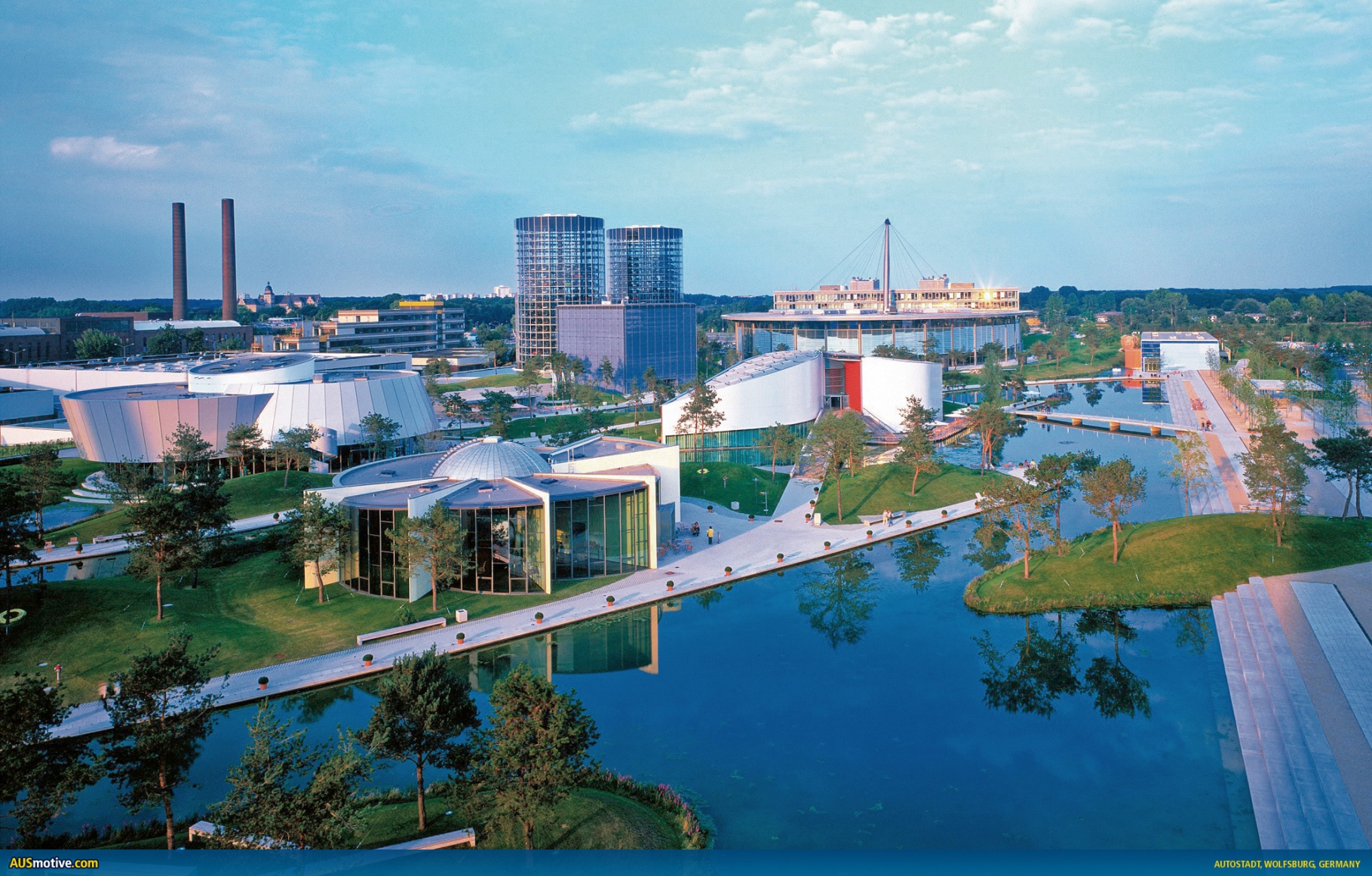 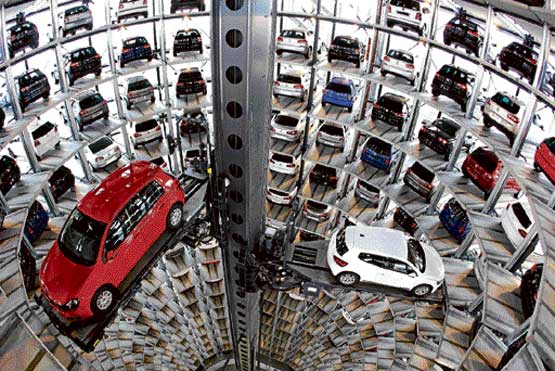 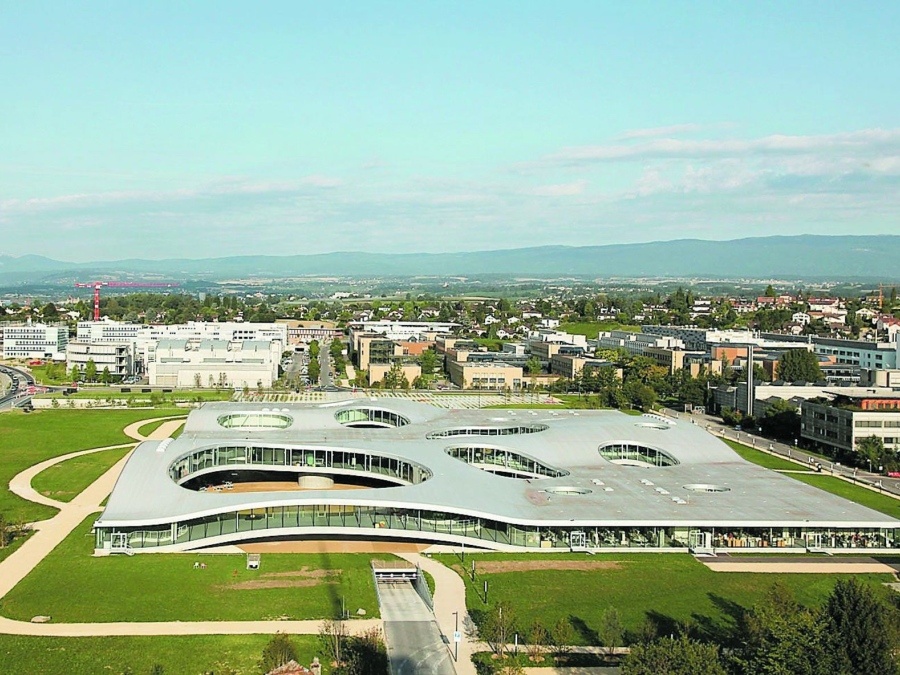 Düsseldorf
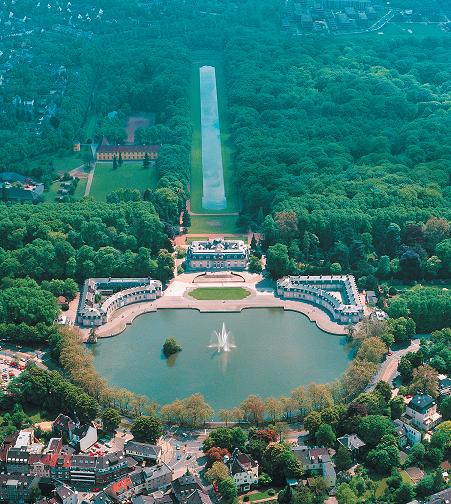 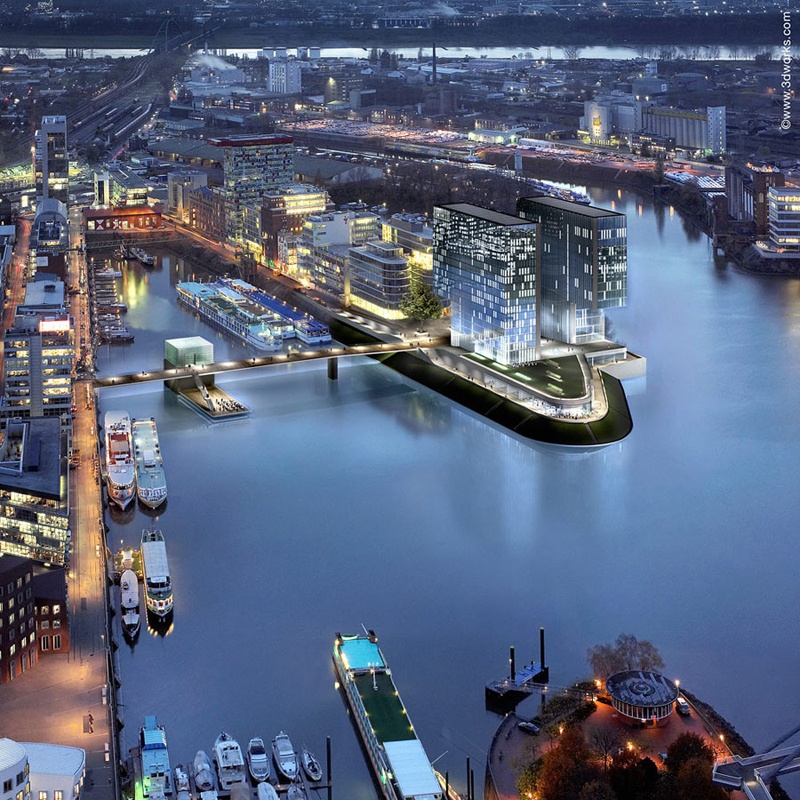 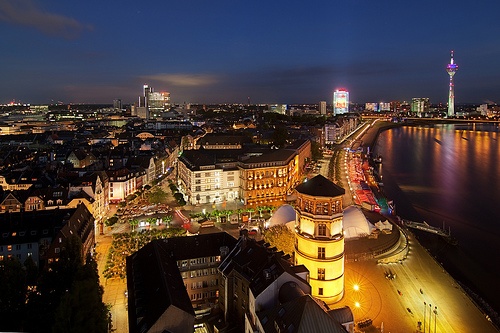 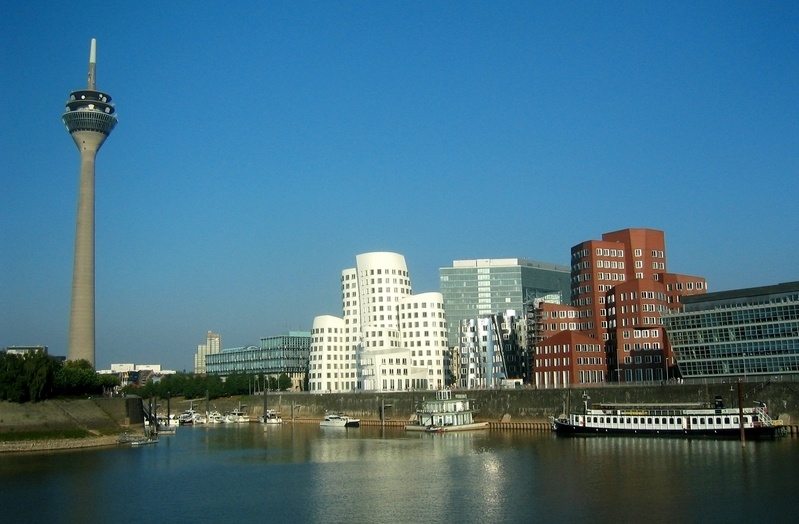 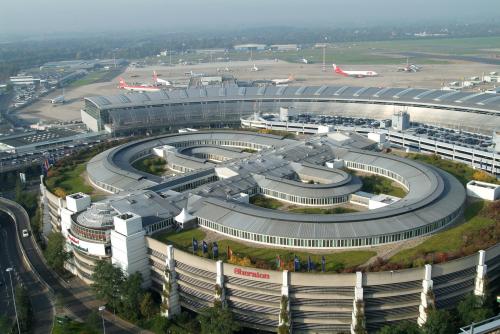 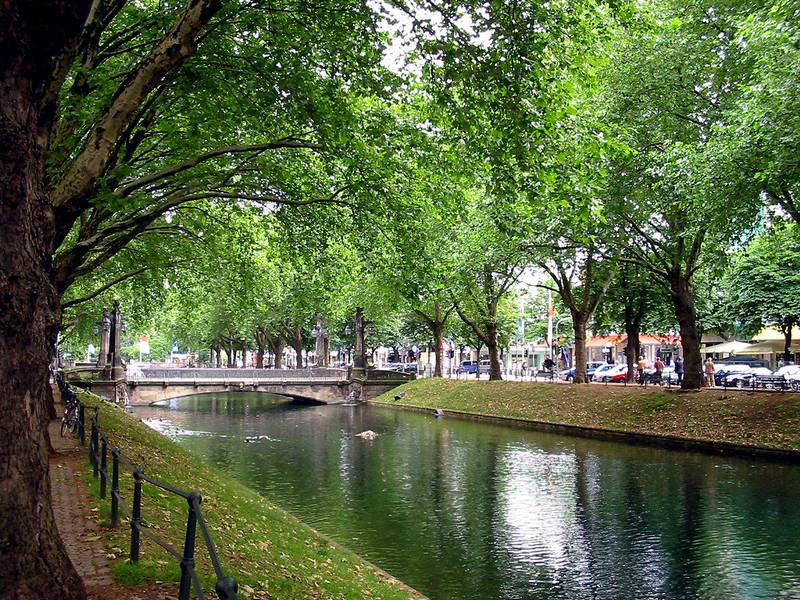 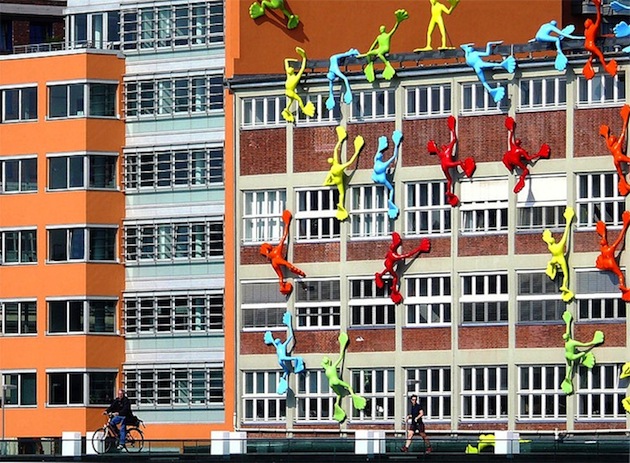 Tübingen
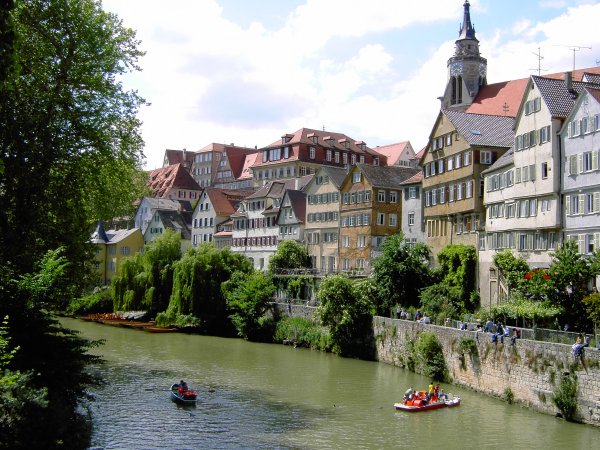 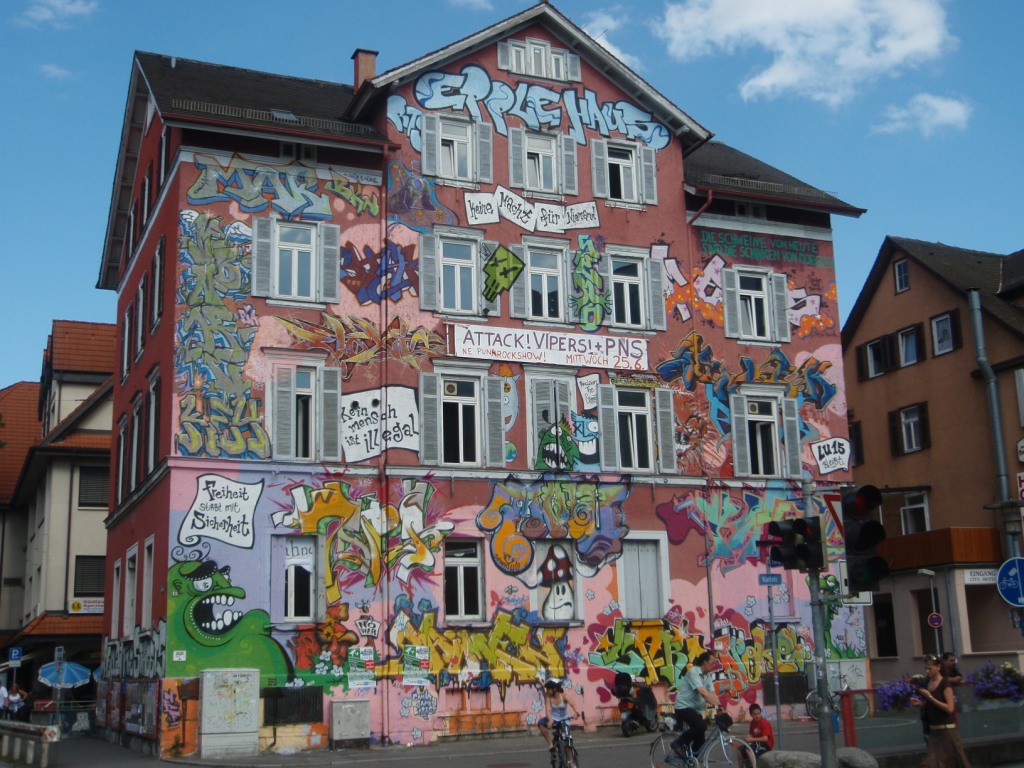 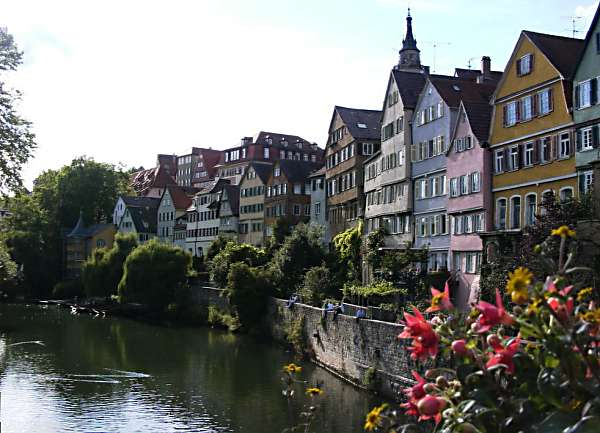 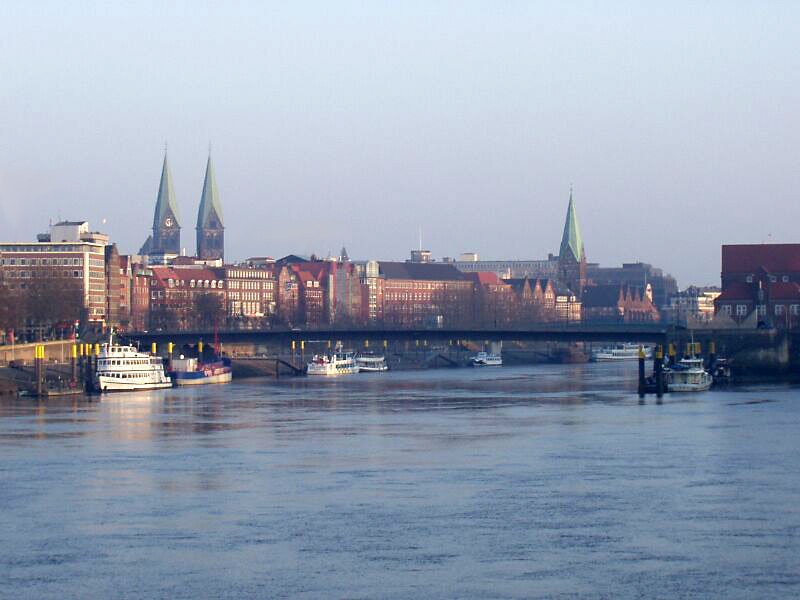 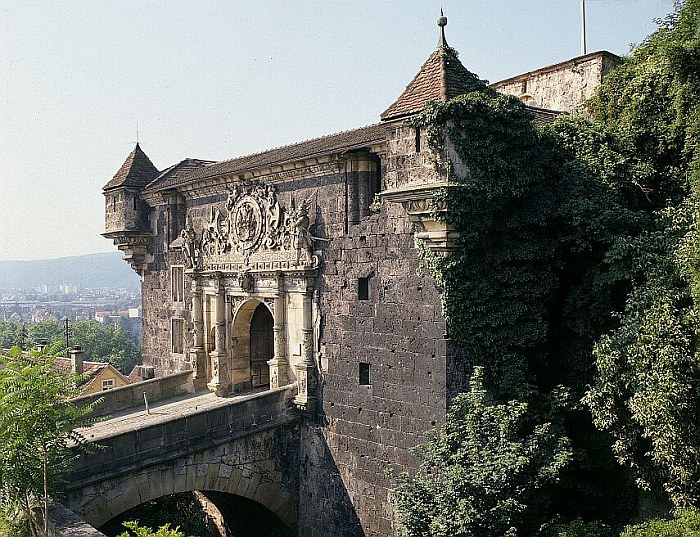 BREMEN
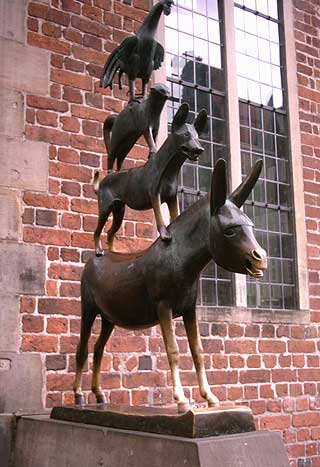 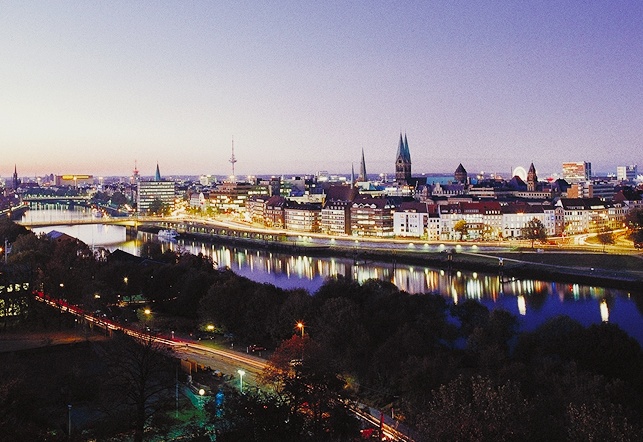 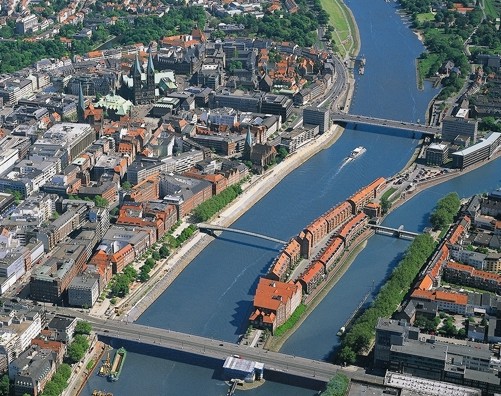 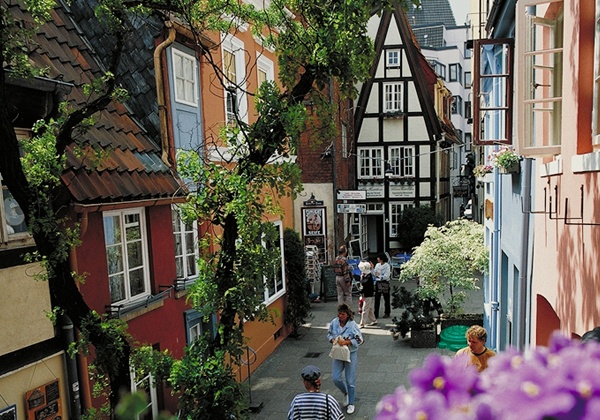 Heidelberg
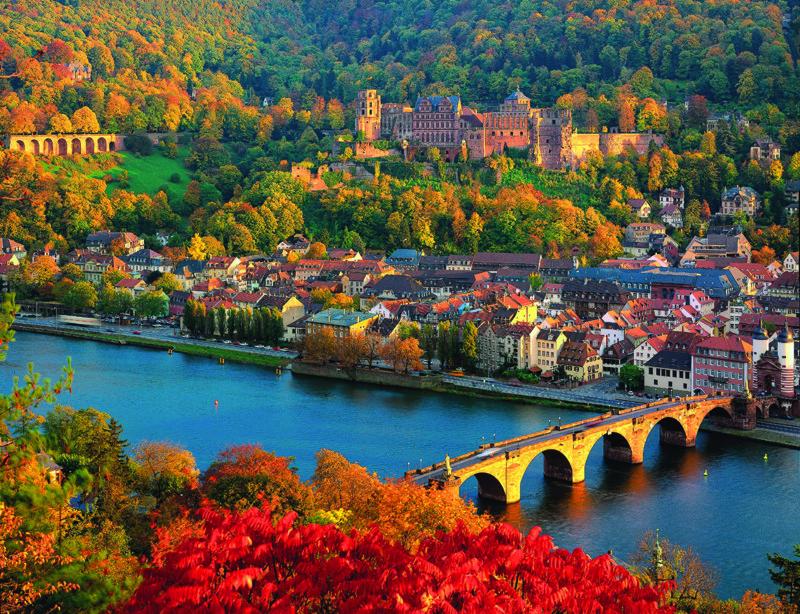 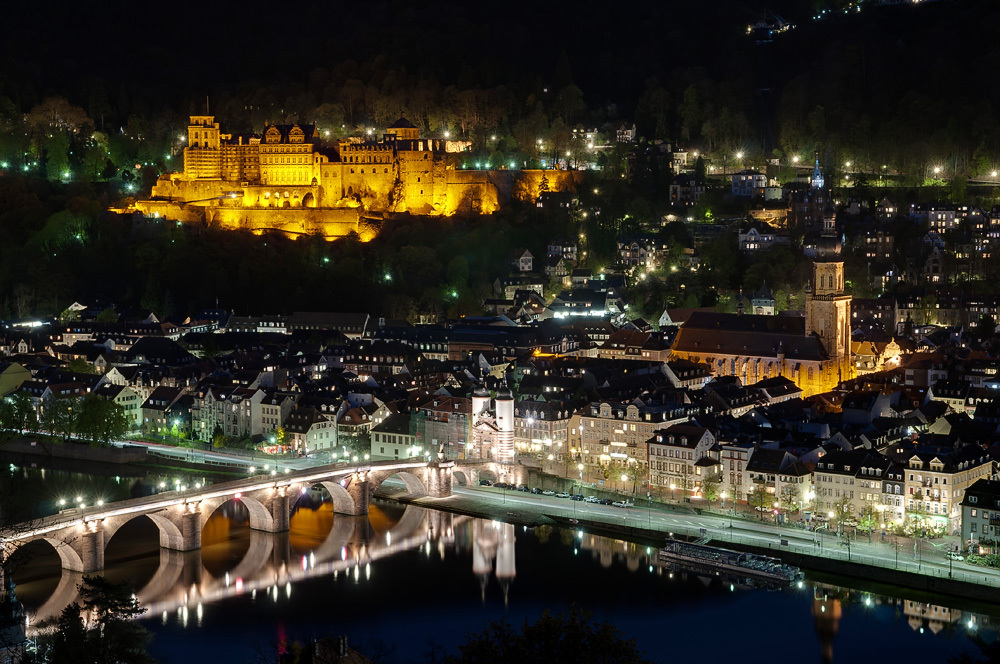 http://www.goethe.de/ins/ro/prj/dfj/mig/erf/deindex.htm
http://germanlc.pbworks.com/w/page/11384864/Projektarbeit